карта Страны Знаний
Город «Грамотеев»
Замок «Выживания»
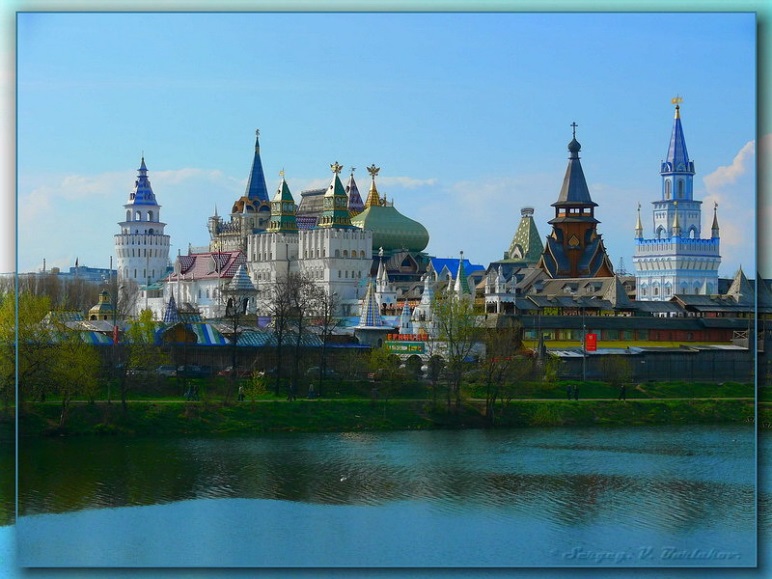 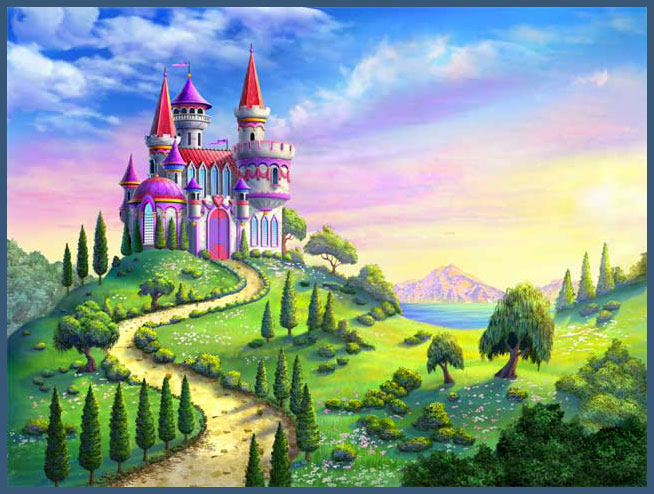 Озеро загадок
Лес головоломок
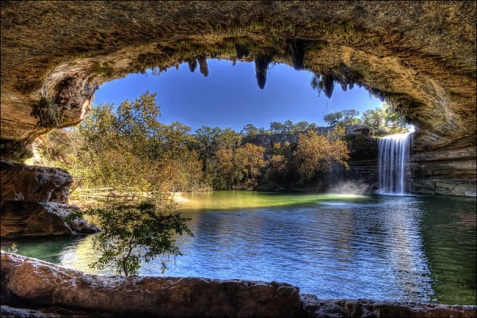 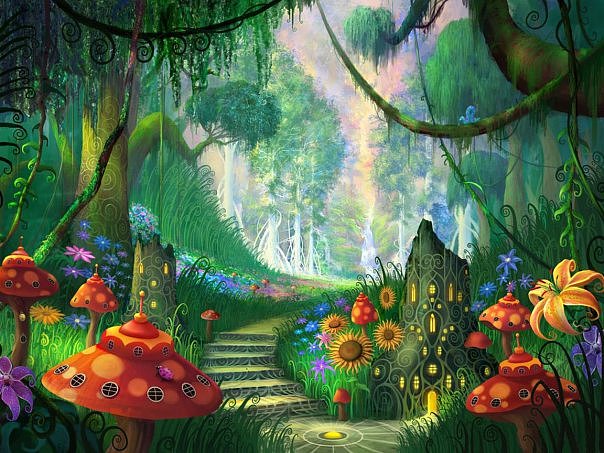 Лес головоломок
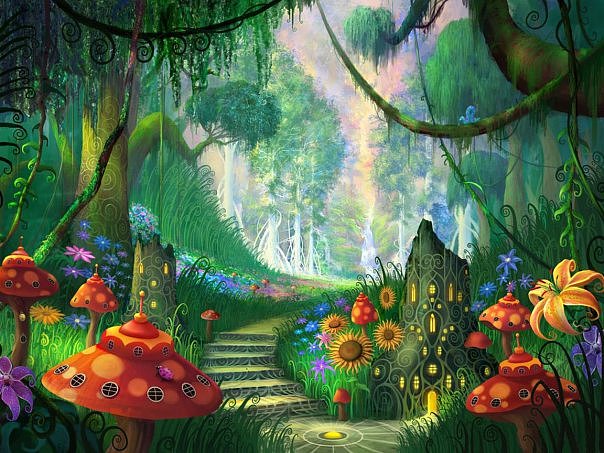 Замок «Выживания»
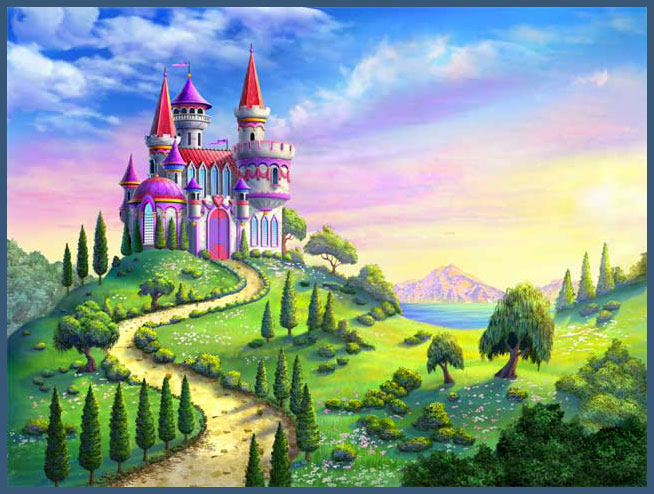 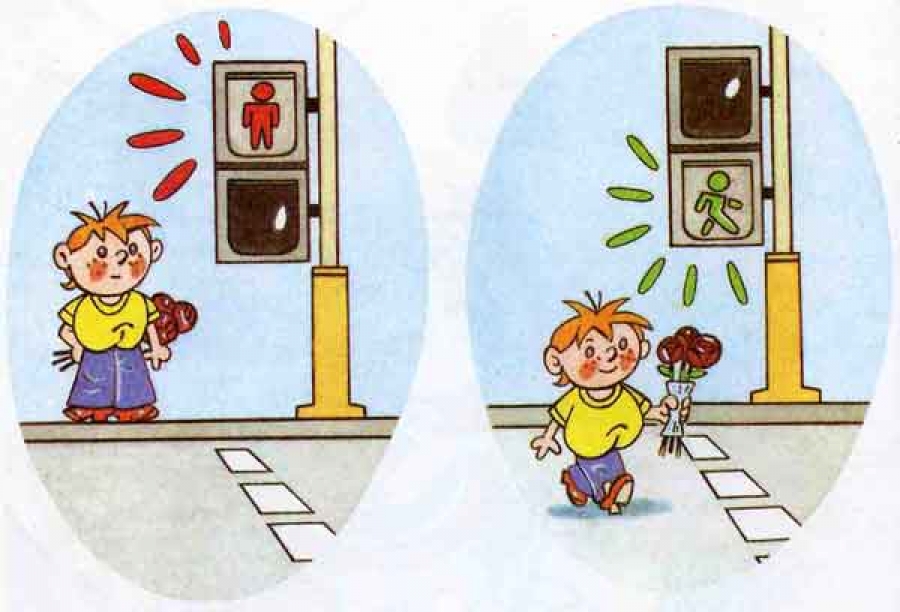 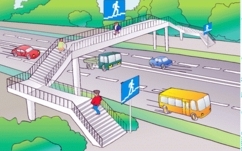 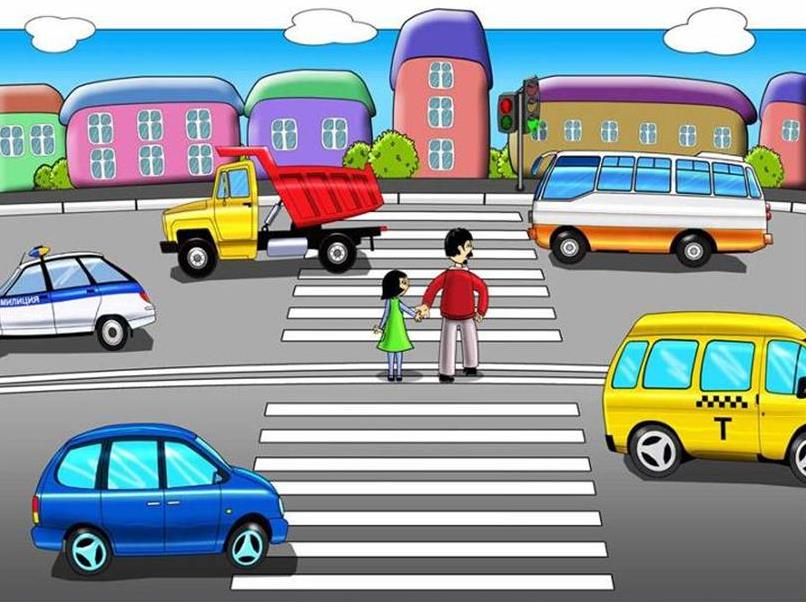 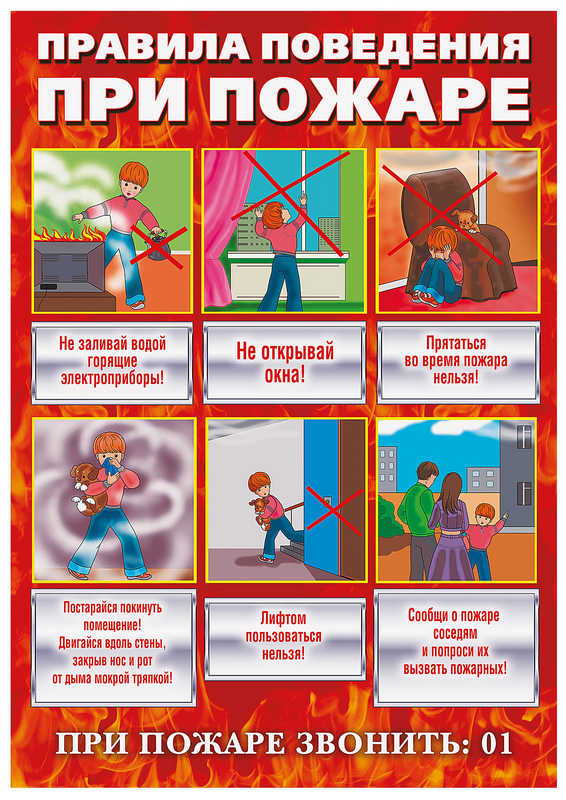 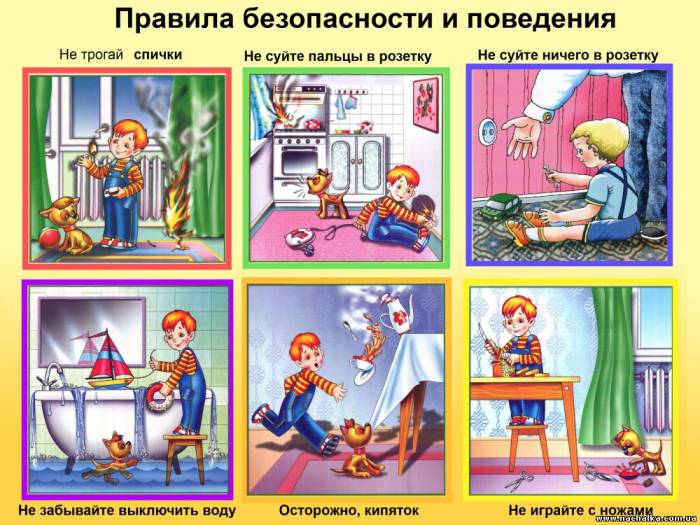 Озеро Загадок
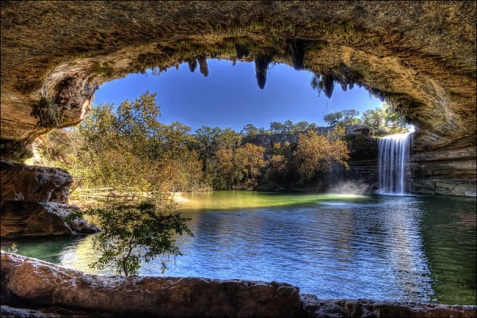 Город «Грамотеев»
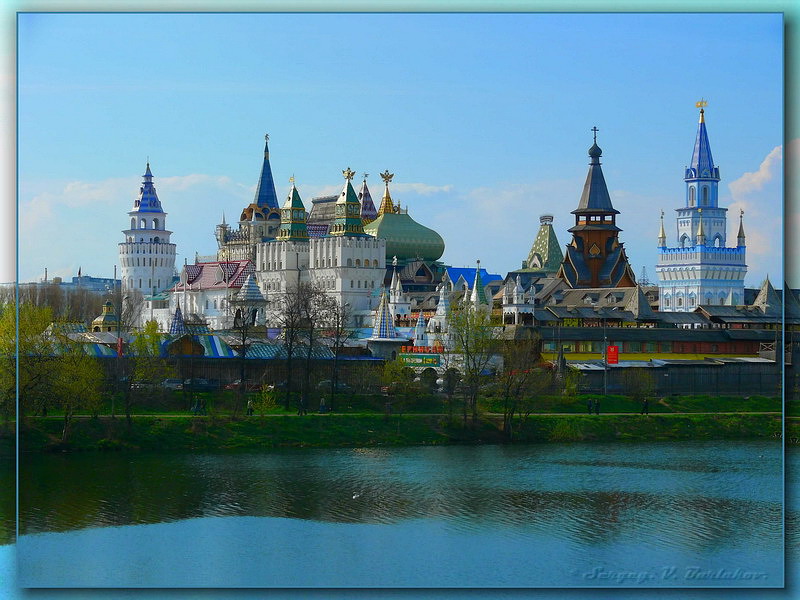 Страна Знаний
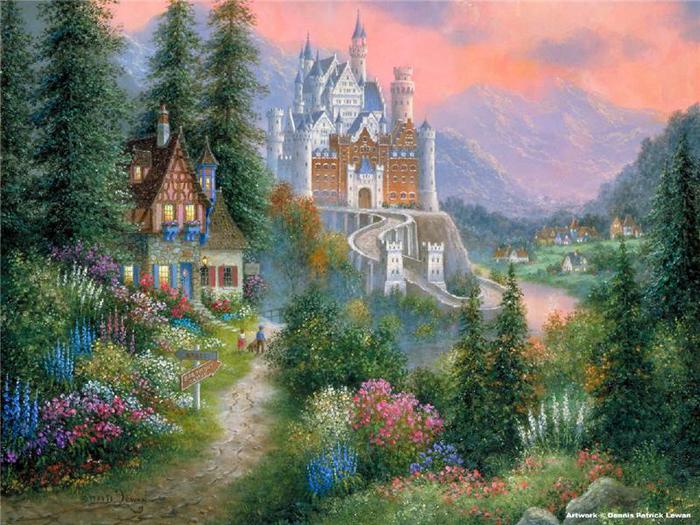